Introduction to Computational Thinking
Creating
Visualizations
Create algorithms that generate a new list.
Create algorithms that transform data.
Create algorithms that generate visualizations.
Create algorithms that generate visualizations of filtered data.
1
(C) Dennis Kafura
Class Activity
Starting promptly at beginning of class.
Ends promptly after 30 minutes.
Closed notes, no talking

Start of Class Activity
Iteration Post-quiz 1
Post-test BlockPy #1
DO BOTH IN 30 MINUTES!

Don't worry about getting a perfect score, just do your best.
Slide 2
(C) Dennis Kafura
Transformed Data
Motivation: generate a “transformation” of the abstraction being processed
Create a list of forecast temperatures in Celsius from a list of temperatures in Fahrenheit.
Create a list of “feels like” temperatures from a list of weather forecasts that give temperature and wind speed.
Create a list that categorizes each state’s crime rate as high, medium, or low from a list of crime rates by state.
7
14
18
9
14
28
10
20
15
30
2
4
4
8
How do we go from this…
…to this (doubling each element)?
Slide 3
(C) Dennis Kafura
Transformed Data
iteration
Existing List
A
Transform: A -> B
New List
B
append
Slide 4
(C) Dennis Kafura
Creating a new list
Two new operations
create an empty list
append (“add”) a new item to end of a list
Before Iteration
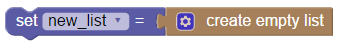 During Iteration
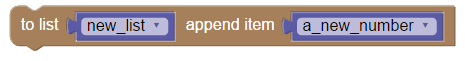 *Vocab: “append” means “add to end”
Slide 5
(C) Dennis Kafura
Transform in action
List Variable representing an Abstraction
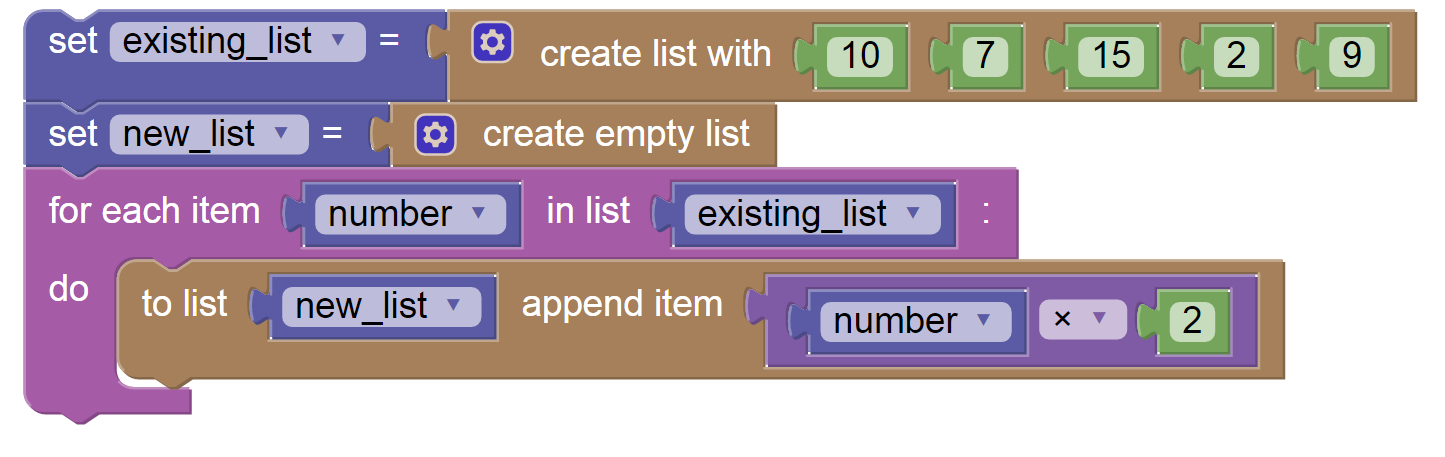 Variable representing a New List
Put transformed values into new_ list Variable
Iteration
*Vocab: “append” means “add to end”
Slide 6
(C) Dennis Kafura
Plotting
Making lists means making plots!
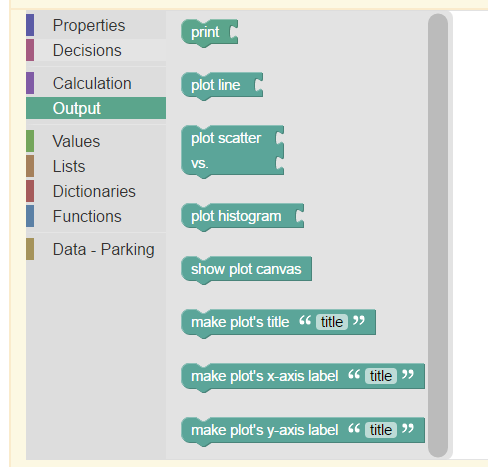 A list of numbers (over time)
Two equal-sized lists of numbers
Any list of numbers
Actually draw the plot
Give titles and labels
Slide 7
(C) Dennis Kafura
Plot, then Show
After you plot…




YOU MUST SHOW
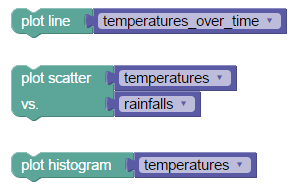 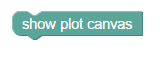 Slide 8
(C) Dennis Kafura
Print vs Plotting
Printing is for Quantitative Measures


Plotting is for lists
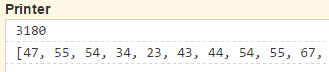 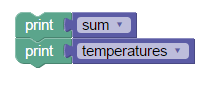 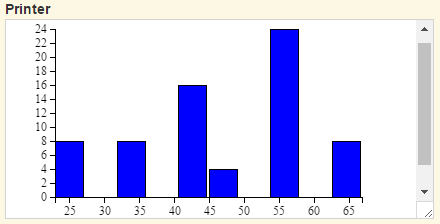 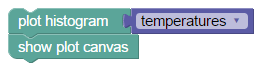 Slide 9
(C) Dennis Kafura
Visualizations of Filtered Data
Motivation: in big data only certain occurrences may be of interest
Big earthquakes
Temperatures above or below a certain threshold
A high or low crime rate
Mechanism: combine
iteration – to provide each element one at a time
decision – use each element that passes the filter test and ignore others
Slide 10
(C) Dennis Kafura
Selective variation
iteration
Existing List
A
If filter test for A is
true
false
New List
A
append
Slide 11
(C) Dennis Kafura
Selective Variation in BlockPy
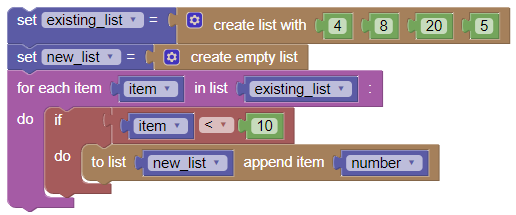 Iteration
Decision
Append
Slide 12
(C) Dennis Kafura
Next steps today
Work on the assigned BlockPy and list problems using iteration and decision
Work as an individual
Seek help from and provide help to your cohort
Go as far and fast as you can, keeping everyone in your cohort on board
Cohort feedback/reports
Slide 13
(C) Dennis Kafura